視覺化古籍校勘平台－－人文與科技協作之嘗試
2014.6.5 古籍全文資料庫的回顧與展望工作坊
Yap Cheah Shen
CC 3.0 BY-SA
Agenda
視覺化校勘平台功能概括
古書的引用--以康熙字典為例數位化引用--互文超連結
視覺化校勘平台使用之技術
演示
曾參與之計劃
1991 開始參與佛典數位化
1996 佛光大辭典光碟版
1999 印順法師佛學著作集 www.yinshun.org.tw2006 巴利大藏經線上搜尋 www.tipitaka.org
2010 開放康熙字典 kangxi.adcs.org.tw
2013 藏文大藏經計劃
視覺化古籍校勘平台功能概括
一）校對：輸入文字與原書圖檔比對
二）句讀、分段標記。
三）對勘：對照其他版本的圖檔及文字。四）引文溯源。
五）產生集注。
古書引用的種類及建立方法
明引：標明出處。《左傳．莊九年》：公喪戎路，傳乘而歸。
暗引：出處不明。古德曰、先賢曰、經曰。
檃括：將前人詩句加以裁剪，或增字、減字、或改字。蘇軾《哨遍．檃括＜歸去來辭＞》
引用網路
詩經
易
尚書
一）引用所構成非循環(acyclic)網路，即從任何一個節點出發，不可能回到自身。

二）違反以上原則，可能是後期夾入之文字。
左傳
春秋經傳集解
左傳正義
A引用B
A
B
A全書引用B
建立引用的方法
「全文檢索」可檢出明引、暗引之出處。
檃括則必須先以「近似檢索」找出可能出處，再由內容專家確認。
被引用之重要性
Google PageRank：由某一網頁被其他網頁連結的次數，決定該網頁之重要性。http://ilpubs.stanford.edu:8090/422/1/1999-66.pdfhttp://infolab.stanford.edu/~backrub/google.html

經由古書的被引用情況，例如：被那些書引用、跨越的時代、數量等，作為評量重要性的工具。
引用與被引用
引用
易經
被引用次數
被引用
說文解字
溪蠻叢笑
康熙字典
意林
引用次數
基於引用方式的內容分類
康熙字典引用分析
康熙字典引用超過1000次書目(不含字書)
引用與被引用的數位表達方式
hyperlink
超連結：起點為任意文字，目標為檔案(節點)     HTML的<a>或TEI 的<link><ptr><ref>引用：起點和目標皆是任意文字
    HTML 和TEI皆無法描述任意文字的目標。
    需要設計新的機制來表達「互文超連結」。
link
target
[Speaker Notes: 校對完給小喇嘛上網]
數位化引用(互文超連結)所需之技術
一）跨版本任意段落文獻定址
   資料結構 citation = {source:[start,len], target: [start,len]}

二）古籍校勘及標注平台	讓人文學者以視覺化方式輸入對文本之理解。例如：建立引用連結，內容類型，詞組類型。
跨版本任意段落文獻定址
郵遞地址   (1874 Universal Postal Union)
IP (Internet protocol) 位址   ( RFC791 1981)
古書的Unified Book ID(ISBN),Author ID, per-character ID

e.g. 傳世本Bible(跨版本、跨語言) vs
    Chinese Tripitaka(冊頁碼不能跨版本、語言)
[Speaker Notes: 印度村落]
從被引用產生集注
雙箭頭虛線：注疏經由統一版本的《易》自動互連
周易折中
周易略例
周易本義
周易本義
易
易
易
易
易
周易集解
周易略例
易
周易集解
易
周易折中
易
易
將引用標記之後，電腦可自動整合同段經文的不同解釋。
注疏嵌入全部或部份原文。
不易查找某一段經文的其他解釋。
視覺化校勘平台介紹
一）簡單易用。
二）網路應用程式或離線應用程式。
三）使用Github 等現有技術架構。
四）自由軟體，可依需求客制化。
[Speaker Notes: 太空棱喻]
系統模組
一）全文及近似句搜尋。
二）視覺化標記，不假設使用者懂XML。
三）使用者可以選擇任意兩段文字，建立連結。
四）跨版本連結。對A版本的引用，也可以自動連到同書的B版本。
採用之技術
一）HTML5+CSS+Javascript
二）Node.js (Windows, Mac OS X, Linux)
三）Open Data Format (JSON)
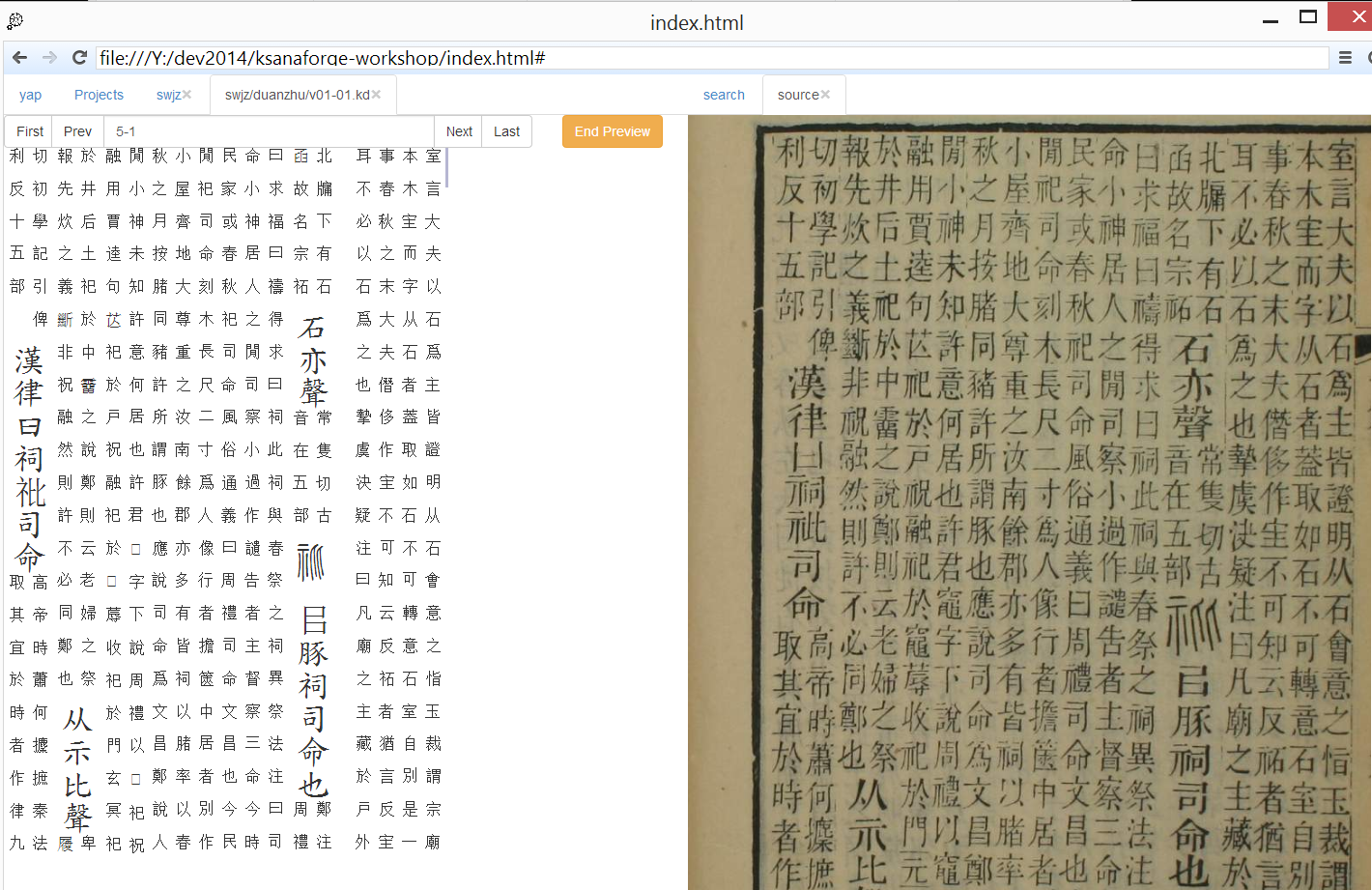 使用css3 vertical layout 仿古書夾注版型
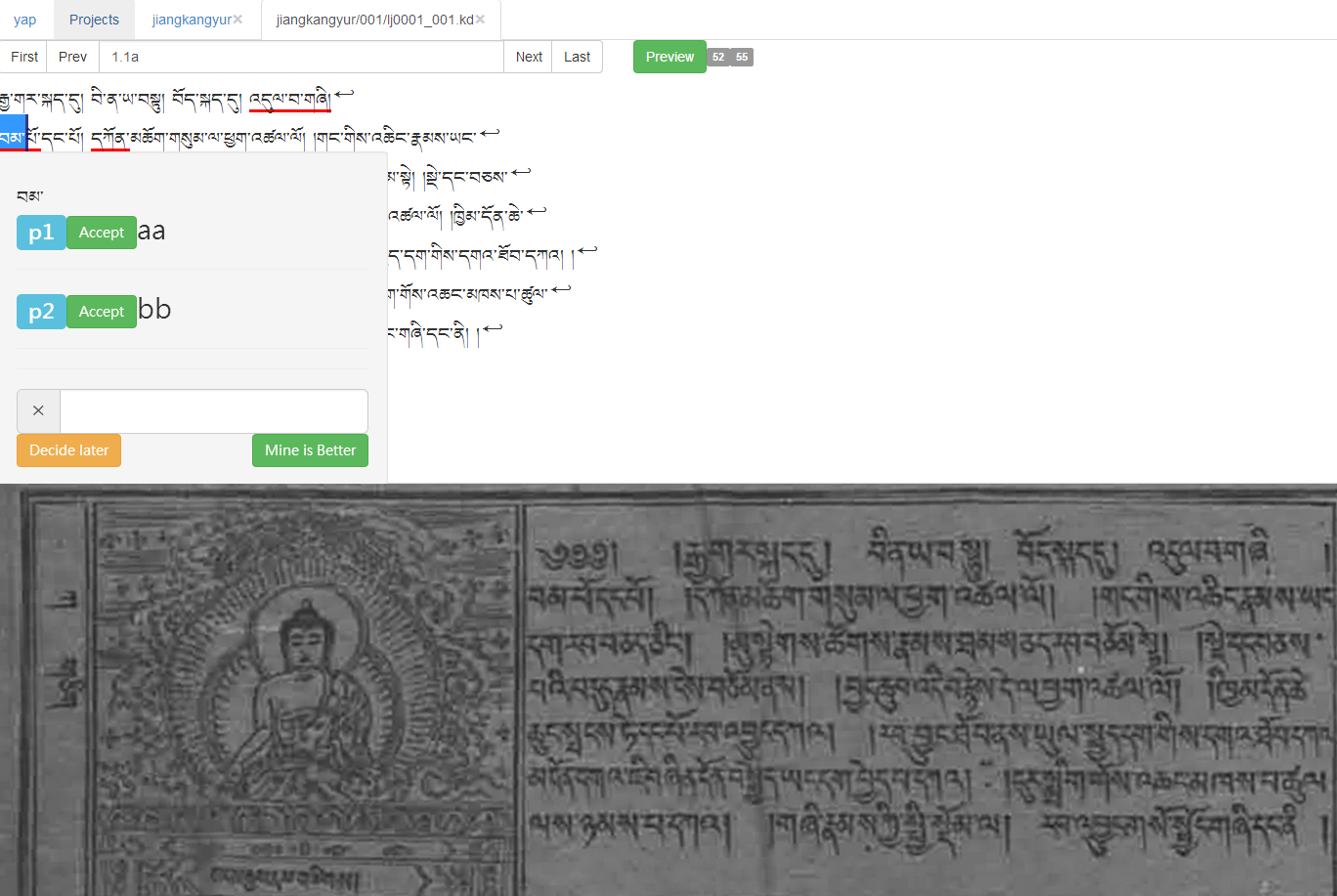 圖文比對，視覺化輸入校勘。
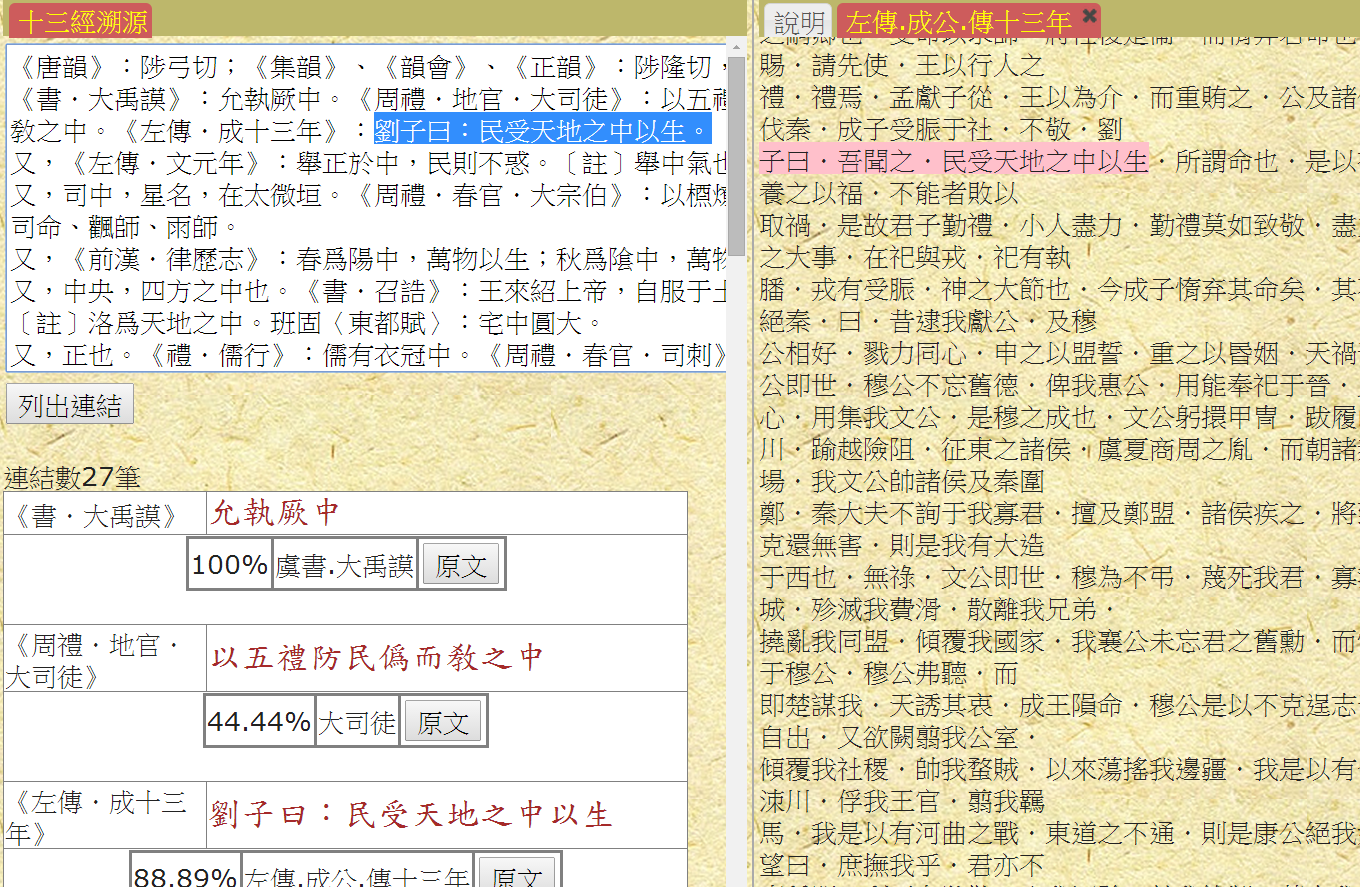 近似句搜尋
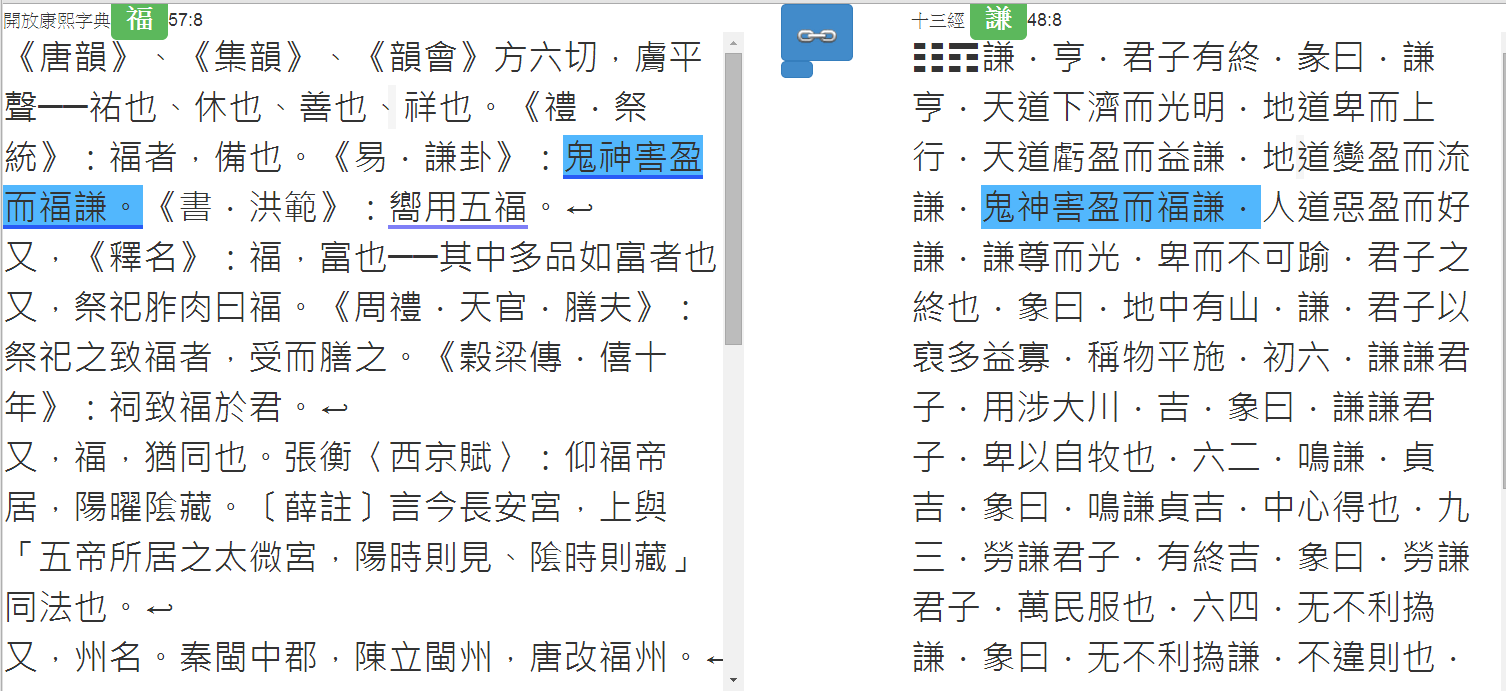 允許雙選取區，任意段落互連。
Live Demo
請多指教
yapcheahshen@gmail.com
http://www.ksana.tw
文字資料庫的三個階段
內容理解的前置工作：校勘
文獻學知識：版本、目錄、考證、輯佚、校勘。
校勘：一日存真，二日校異，三日訂訛。
電腦能幫忙的事：
校異、訂訛：保留各種版本之差異，供人工比對、挑選。
存真：保留所有原書圖片，同時呈現。
輯佚：DNA Sequencing , 自動拼圖。
考證：找出資料之出處。引用。